CAP 6135
Spring 2013
to
Analysis of the Spam Value Chain
END
END
Kirill Levchenko
Andreas Pitsillidis
Neha Chachra
Brandon Enright
Tristan Halvorson
Chris Kanich
He Liu
Damon McCoy
Geoffrey M. Voelker
Stefan Savage
11. Mark Felegyhazi
Laboratory of Cryptography and System Security University of Technology and Economics
IEEE Symposium on Security and Privacy 
Oakland, California
 May 24, 2011
12. Chris Grier
Computer Science Division
University of California, Berkeley
Department of Computer Science and Engineering
University of California, San Diego
13. Nicholas Weaver
14. Vern Paxson
International Computer Science Institute, Berkeley
Apr. 3, 2013
Fawaz Al Fahmi
Acknowledgement and Work Cited
Paper:
     Levchenko, Kirill, et al. "Click trajectories: End-to-end analysis
      of the spam value chain." Computer Science Journal (2010): 1-14.

Wiki Site:
      Spam (electronic)
     http://en.wikipedia.org/wiki/Spam_(electronic)

Presentation:
     Show me the money…     In search of a meaningful research agenda     for addressing cybercrime
     Stefan Savage & Geoff Voelker
SPAM
SPICED
HAM
Definition:
Disruptive messages, especially commercial messages posted on a computer network or sent as e-email.
Use of electronic messaging systems to send unsolicited bulk messages indiscriminately.
Etymology (origin of word ‘Spam’)
 Spam (spiced ham) is canned meat made by the Hormel Foods Corporation, first introduced in 1937. 
 In 1970 the BBC television comedy series Monty Python's Flying Circus ran a sketch based on a café which could supply no other food than Spam.
Pre-Internet:
In the late 19th Century Western Union allowed telegraphic messages on its network to be sent to multiple destinations.
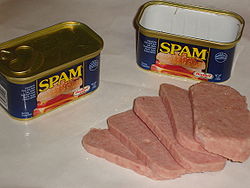 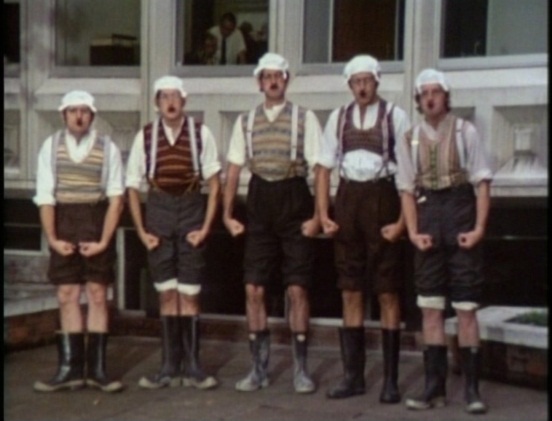 [Speaker Notes: According to the Internet Society and other sources, the term spam for Internet abuses came into use in reference to this sketch]
Motivation
There are many basic characteristics of SPAM activity that still lack insight like:

   How many organizations are complicit in the spam  	ecosystem?

   Which points in their value chains do they share and   	which operate independently? 

	How “wide” is the bottleneck at each stage of the    	value chain—do spammers find alternatives plentiful 	and  	cheap?
[Speaker Notes: There are many basic characteristics of SPAM activity that still lack insight like:]
Outline
[Speaker Notes: Cited]
Introduction
Many spam email have been seen to be a nuisance by the receivers.
It is an advertising channel to most of the perpetrators.
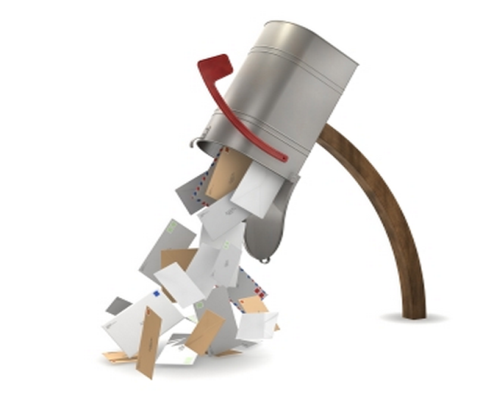 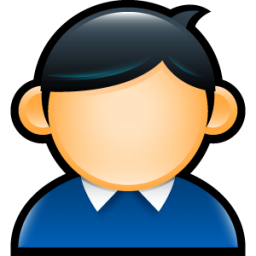 The study of the elements that make up the spam-advertising value chain have been studied in isolation.
There is a need to study the relationships that exist between spam value chain elements.
Most anti-spam interventions lack a framework and focus on one area alone.
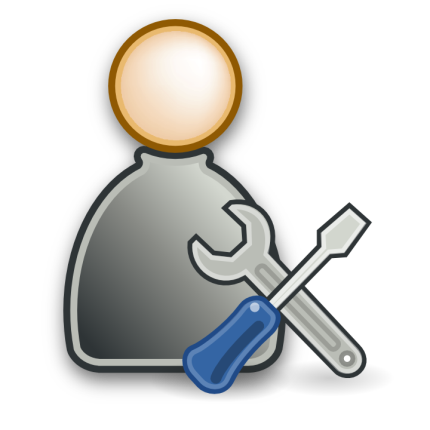 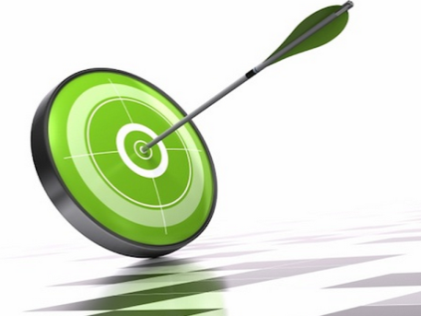 Every click on an email which has been sent on a spam email is the start of a long trajectory of a complex path.
[Speaker Notes: Most spam email receivers hate spam email as they think it is a nuisance to their communication and to their inboxes.

This is not the case with the spammers of these emails. This is a channel that can be used to market various products and services to the masses.

In many circumstances, the attention is focused on the delivery of the email itself. Less is given and channeled to the whole multi-faceted business empire that exists with the eemail itself. 

There is still a lack of solid understanding of this enterprise’s full structure, and thus most anti-spam interventions focus on only one facet of the overall spam value chain like, spam filtering, URL blacklisting, site takedown.

 Every click on a email which has been sent on a spam email is the start of a long trajectory of a complex path that leads to a large business empire.]
Spam Value Chain
Name Server
Hosting
Registrar
Affilait Program
Fullfilment
Payement
[Speaker Notes: Each distinct path through this ‘Spam chain’ comprised of the showing different components]
How Modern Spam Works
[Speaker Notes: The Spam value chain can be classified into three distinct stages:]
How Modern Spam Works
How Modern Spam Works
Effort of reaching to potential clients and striving to entice them to click a given URL.
Countermeasures: 
Shut down open SMTP proxies 
Introduction of well-distributed IP blacklisting of spam senders
Spammers reactions:

Botnets : A collection of internet-connected programs communicating with other similar programs in order to perform tasks.
 Webemail spam 
IP prefix hijacking.
[Speaker Notes: Includes all activities focused on attracting potential customers to pay attention to what the spammers want to sell]
How Modern Spam Works
The spam sender will depend on a fraction of the receivers to click on an embedded link.
Redirection sites
Affiliate Programs
Domains
Webs servers
Name servers
[Speaker Notes: This process seems simple, but in practice a spammer must orchestrate many moving parts and maintain them against pressure from Spam defenders. These parts include:]
How Modern Spam Works
The spam sender will depend on a fraction of the receivers to click on an embedded link.
Redirection sites
Domains
Name servers
Redirect to additional URLs.
Redirection strategies:
To a legitimate 3rd party controls the DNS name resource for the redirection site.
To a DNS resource managed by spammers
Affiliate Programs
Web
 Servers
How Modern Spam Works
The spam sender will depend on a fraction of the receivers to click on an embedded link.
Redirection sites
Domains
Name servers
A spammer may purchase domains directly from a registrar.
Frequently purchase instead from a domain reseller.
Affiliate Programs
Web
 Servers
How Modern Spam Works
The spam sender will depend on a fraction of the receivers to click on an embedded link.
Redirection sites
Domains
Name servers
Registered domain must in turn have supporting name server infrastructure.
A “bulletproof” market hosting services that resist takedown requests in exchange for a payment premium.
Affiliate Programs
Web
 Servers
How Modern Spam Works
The spam sender will depend on a fraction of the receivers to click on an embedded link.
Redirection sites
Domains
Name servers
Spammers work as affiliates of an online store, earning commission. 

The affiliate program provides the storefront templates, shopping cart management, analytics support, and even advertising materials. 

In addition, the affiliate programs even take responsibility for payment and fulfillment services.
Affiliate Programs
Web
 Servers
How Modern Spam Works
After the customer has been directed to a site and purchases a product, the spammer realizes the value of the advertisement.
There should be support of universal credit cards in order to serve many customers with different payment methods.
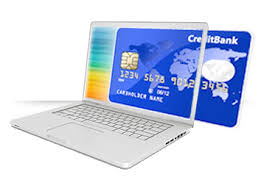 Two processes: 
Payment service

Fulfillment service
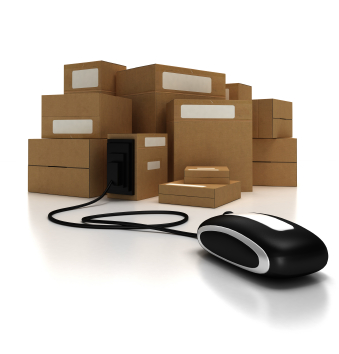 Pharmacy Express: An Example
(1) On October 27th, the Grum botnet delivered an eemail titled VIAGRA Official Site. The body of the message includes an image of male enhancement pharmaceutical tablets and their associated prices.
(2) The image provides a URL tag and thus when clicked directs the user’s browser to resolve the associated domain name, medicshopnerx.ru
(3) This domain was registered by REGRU-REG-RIPN (a.k.a. reg.ru ) on October 18th and was active even after this writing complaint.
(4) The machine providing name service resides in China, while hosting resolves to a machine in Brazil.
Pharmacy Express: An Example
(5) The user’s browser initiates an HTTP request to the machine, and receives content that renders the storefront for “Pharmacy Express,” a brand associated with the emailien pharmaceutical affiliate program based in Russia (6).
(8)Ten days later the product arrives, blister-packaged, in a cushioned white envelope with postal markings indicating a supplier named PPW based in Chennai, India as its originator.
(7) After purchase selection the storefront redirects the user to a payment portal served from payquickonline.com (IP address in Turkey), which accepts the user’s details, confirms the order, provides an EMS  tracking number, and includes a contact eemail for customer questions. 
The bank that issued the user’s credit card transfers money to the acquiring bank, in this case the Azerigazbank Joint-Stock Investment Bank in Baku, Azerbaijan
Data Collection Methodology
Collecting Spam-Advertised URLs
  Crawler data
  Content Clustering 
 Tagging
  Purchasing
Data Collection Methodology
Feed parsers extract embedded URLs from the raw feed data for further processing.
Data Collection Methodology
(3) Use of DNS Crawler to identify the name server infrastructure used to support spam Advertised domains.

   Use of Web Crawler to replicate User Clicking experience by having crawler replica over
    cluster of machines. Each replica running 100 instances of Firefox.

(4)  A clustering tool clusters pages by content similarity
Data Collection Methodology
(5). A content tagger labels the content clusters according to the category of goods sold, and the associated affiliate programs

(6) Place purchases from each affiliate program, and store the feed data and distilled and derived metadata in a database
Data Collection Methodology
Collecting Spam-Advertised URLs
“bot” feeds tend to be focused spam sources, while the other feeds are spam sinks comprised of a blend of spam from a variety of sources.
Example, Rustock bot - 13M distinct domains is an artifacts of a “blacklist-poisoning” campaign undertaken by the bot operators that comprised millions of “garbage” domains
Data Collection Methodology
Crawler Data
Data Collection Methodology
Content Clustering and Tagging
To classify each Web site:
content clustering is used to match sites with lexically similar content structure
category tagging  to label clustered sites with the category of goods they sell
program tagging  to label clusters with their specific affiliate program and/or storefront brand.
Data Collection Methodology
Purchasing
For a subset of the sites with program tags, some goods being offered for sale were purchased.
Analysis
Sharing of network infrastructure among affiliate programs.
80 registrars serve a single affiliate program.
2 registrars (NauNet and China Springboard) serve domains for 20 programs.
[Speaker Notes: Only a small number of registrars host domains for many affiliate programs, and similarly only a small number of Ases (Autonomous Systems) host name and Web servers for many programs]
Analysis
How much realization infrastructure is being shared across  programs?
Payment: Of 76 purchases for which transaction information was received , there were only 13 distinct banks acting as Visa acquirers.
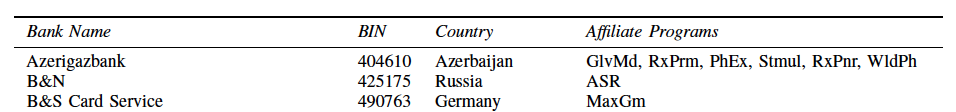 Analysis
Fullfillment
Fulfillment for physical goods was sourced from 13 different suppliers (as determined by declared shipper and packaging), of which eight were again seen more than once.
Analysis
Intervention analysis
Intervention Analysis
Anti-spam interventions need to be evaluated in terms of two factors: 
Overhead to implement 
Business impact on the spam value chain. This business impact is the sum 
The replacement cost (to acquire new resources equivalent to the ones disrupted) 
The opportunity cost (revenue forgone while the resource is being replaced).
For any given registered domain used in spam, the defender may choose to intervene by:
Blocking its advertising (e.g., filtering spam), 
Disrupting its click support (e.g., takedowns for name servers of hosting sites), 
Interfering with the realization step (e.g., shutting down merchant accounts).
Analysis
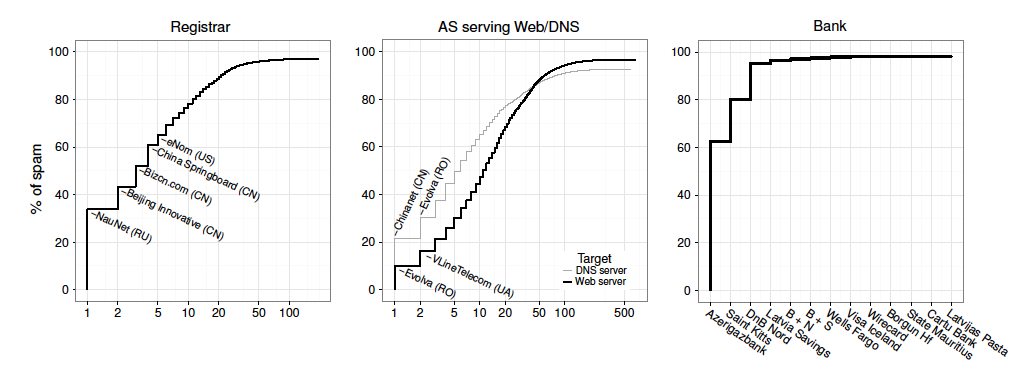 38% of spam-advertised domains were registered by NauNet
Analysis
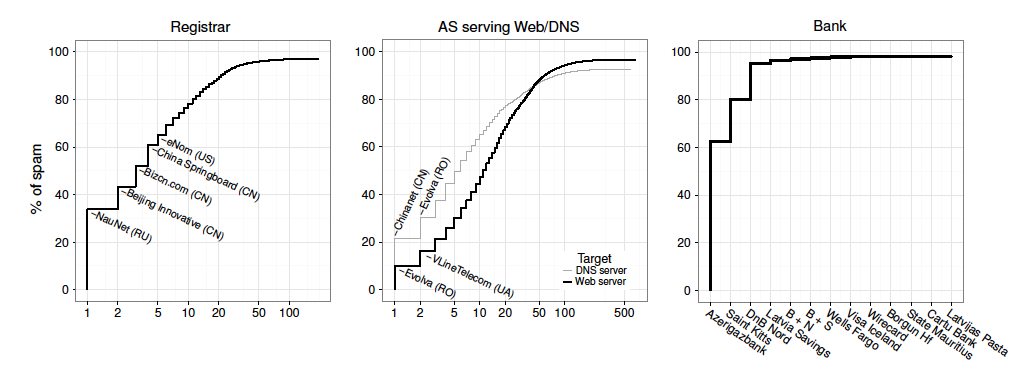 Evolva Telecom, (Romanian) hosts 9% of name servers for spam-advertised domains
Analysis
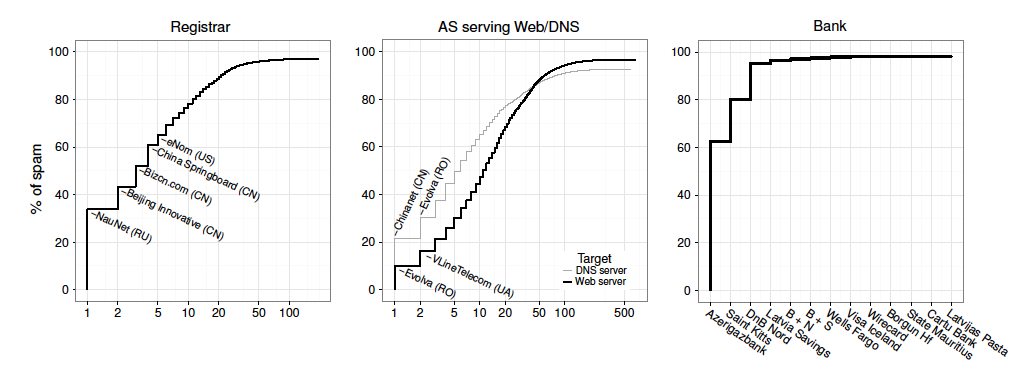 60% of payments handled via a single  acquirer, Azerigazbank.
Contribution
A better analysis and assessment of the whole process of spam advertisement is looked.

Better methods of undertaking spam analysis was used.

Provides information about the number of organizations who have been involved  and their relationships in the spam business.
Weakness
Absence of legal and ethical dimensions.

Sole environment, focusing on email spam.

The tagging and clustering components lack the capability to distinguish those criminal related spam advertisement.
Improvement
Extend the scope to consider other media spam.

There is a need to have better analysis and tools that will be used in the methodology section.

Highlight legal and ethics issues caused by criminal supplier.
Conclusion
This paper has analyzed the spam value chain using end-to-end method.

A relatively small number of registrars are used to register and host spam domains.

A small number of banks are involved in the financial transactions.

The payment tier is the most effective stage where intervention can be undertaken. 

The banking component of the spam value chain that is both the least studied the most critical.
Q & A